Катастрофические землетрясения
Последствия для человечества и планеты
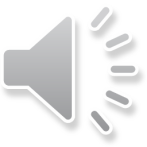 Землетрясения
Цель:
Задачи:
Изучить катастрофические землетрясения и их последствия для человечества и планеты
Причины возникновения землетрясений
Методы регистрации землетрясений
Ознакомиться с последствиями катастрофических землетрясений
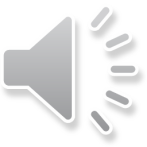 Землетрясениями  (греч. seismos)  называются подземные толчки и колебания верхнего слоя земной коры , вызванные тектоническими причинами, главная из которых    - подвижка литосферных плит. Подвижка вызывает толчок, который рождает сейсмические волны. Каждая волна вызывает сотрясение поверхности – землетрясение. Большинство землетрясений  слабые, их насчитывается тысячи в год. Однако бывают и катастрофические  землетрясения, сопровождающиеся появлением трещин и большими разрушениями.
Вулканические землетрясения
Вулканические землетрясения — разновидность землетрясений, при которых землетрясение возникает в результате высокого напряжения в недрах вулкана. Причина таких землетрясений — лава, вулканический газ. Землетрясения этого типа слабы, но продолжаются долго, многократно — недели и месяцы. Тем не менее, опасности для людей этого вида землетрясение не представляет.
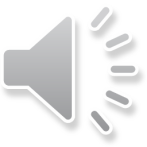 Техногенное землетрясения
В последнее время появились сведения, что землетрясения могут вызваться  деятельностью человека. Так, например, в районах затопления при строительстве крупных водохранилищ, усиливается тектоническая активность — увеличивается частота землетрясений и их магнитуда. Это связано с тем, что масса воды, накопленная в водохранилищах, своим весом увеличивает давление в горных породах, а просачивающаяся вода понижает предел прочности горных пород. Аналогичные явления происходят при выемке больших количеств породы из шахт, карьеров, при строительстве крупных городов из привозных материалов.
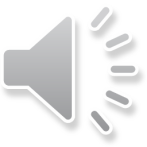 Обвальные землетрясения
Землетрясения также могут быть вызваны обвалами и большими оползнями. Такие землетрясения называются обвальными, они имеют локальный характер и имеют небольшую силу.
Землетрясения искусственного характера
Землетрясение может быть вызвано и искусственно: например, взрывом большого количества взрывчатых веществ или же при ядерном взрыве. Такие землетрясения зависят от количества взорванного вещества. К примеру, при испытании КНДР ядерной бомбы в 2006 году произошло землетрясение умеренной силы, которое было зафиксировано во многих странах.
Метод регистрации землетрясений
Для регистрации землетрясения используют сейсмографы  ̶  инструменты, сконструированные таким образом, чтобы записывать колебания своих оснований, установленный на земной поверхности или в шахте. На сейсмографе записывается сейсмограмма, т.е. линия, повторяющая колебания земной поверхности в любом выбранном направлении. Сейсмографы строят таким образом, чтобы регистрировать достаточно ограниченные диапазоны частот только интенсивные колебания.
Сейсмограф
Катастрофические землетрясение
В 1556 году провинция Шэньси, Китай. Общее количество жертв - 830 000.
 В 1692 году землетрясение на Ямайке. Город Порт-Ройял разрушен и затоплен. 5000 жителей погибли.
 В 1693 году землетрясение на Сицилии в результате извержения Этны. Погибло, по разным оценкам, от 60 000 до 100 000 человек, разрушены 45 городов и сел.
 В 1730  году 3000 человек из города Вальпараисо (Чили) погибают в результате землетрясения с магнитудой 8,7.
 В 1737 году  землетрясение в Калькутте. Погибли 300 000 человек.

 В 1923 году землетрясение Японии . Погибают свыше 140000 человек.
 В 1976 году одно из самых страшных землетрясений в истории - в Китае (город Таншань). Магнитуда - 8,2. 230 000 жертв.
Катастрофические землетрясение 21 века
В 2004 году в Индийском океане происходит землетрясение магнитудой 9,0. В различных странах (Шри-Ланка, Индонезия, Таиланд, Сомали, Мальдивы) от цунами погибают 230 000 человек. Волны достигают даже Мексики, Чили и ЮАР.
 В 2005 году землетрясение в Пакистане уносит уносит жизни 84 000 человек.
 В 2010 году  Гаити. 232 000 человек. Самое страшное по количеству жертв землетрясение современности, сопоставимое только с китайским 1976 года и землетрясением в Индийском океане 2004-го. Землетрясение магнитудой, по текущим оценкам, от 9,0 до 9,1
  11 марта 2011 года войдет в историю Японии, землетрясение магнитудой в 8,9 баллов , как и Великое землетрясение Канто, которое произошло 1 сентября 1923.
Последствия землетрясений
Природные последствия 
К природным последствиям относятся трещины в почве, сотрясения и вибрация почвы, повторные толчки, провалы земной поверхности и океанского (морского) дна, активизация деятельности вулканов, возникновение селей, оползней, обвалов, камнепадов. На водных просторах поднимаются волны, может образоваться цунами - гигантская волна высотой до 40 метров, сметающая все строения в прибрежной зоне. Кроме того, отмечаются выходы подземных газов и неприятные ощущения у людей, беспокойное поведение животных.
Последствия землетрясений
Подземные толчки, сдвиги почвы, вибрация и другие природные факторы землетрясений оказывают катастрофическое влияние на среду обитания человека: рушатся жилые дома, производственные здания и другие постройки, линии электропередачи и газопроводы, что, в свою очередь, ведет к пожарам и взрывам. В результате землетрясений могут происходить аварии на промышленных предприятиях, на АЭС, химически опасных объектах, прорывы плотин ГЭС, а также аварии на транспорте.
Разрушение канализации, объектов снабжения населения питьевой водой, пищей, объектов здравоохранения приводит к массовым заболеваниям и даже эпидемиям. На восстановление повреждений уходят многие годы и огромные средства.
Методы предотвращения катастроф
Изучая последствия землетрясений, инженеры Японии, США и России придумали много способов сооружать особенно устойчивые здания, которые могут выдерживать довольно сильные подземные толчки. 
 Не менее важно научиться предсказывать землетрясения. Это трудно, потому что они зарождаются в недоступных глубинах Земли и силы, вызывающие их, накапливаются очень медленно.
Землетрясение можно предотвратить
В этом уверены ученые-сейсмологи из Сибири. Они изобрели способ, который может помочь существенно снизить силу подземных толчков, а значит - избежать разрушительных последствий катастрофы. Причём именно такое неожиданное средство, как взрывы, предлагаются в качестве средства спасения от землетрясений. Ученые предполагают, что если вызывать движения литосферных плит искусственно, то можно предотвратить сейсмические катастрофы.
Заключение
Ни один район земного шара нельзя считать полностью избавленных от этого процесса. В течении года на Земле происходит около 1 млн землетрясений, т.е. земная кора испытывает 120 толчков в час . Примерно через каждые три дня происходит одно разрушительное землетрясение. Таким образом, землетрясения  ̶  довольно частые явления.					
          Под угрозой землетрясений находятся обширные территории, многие густонаселенные области и даже целые страны, например Япония, Китай, Индонезия. Наибольшая опасность землетрясений заключается в их неожиданности и неотвратимости. Однако научные достижения последних лет открывают реальные возможности не только предсказывать землетрясения, но и влиять на их ход.